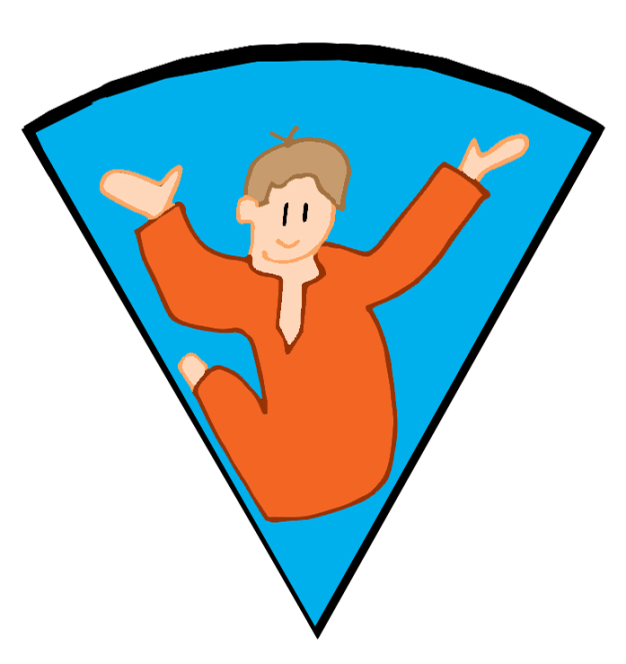 Diaporama Récit ZachéeD’après Luc 19, 1-10
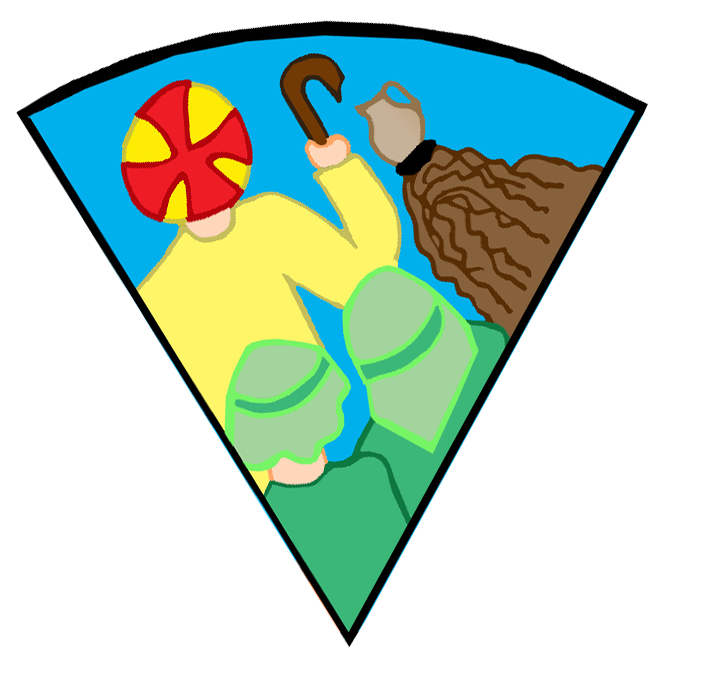 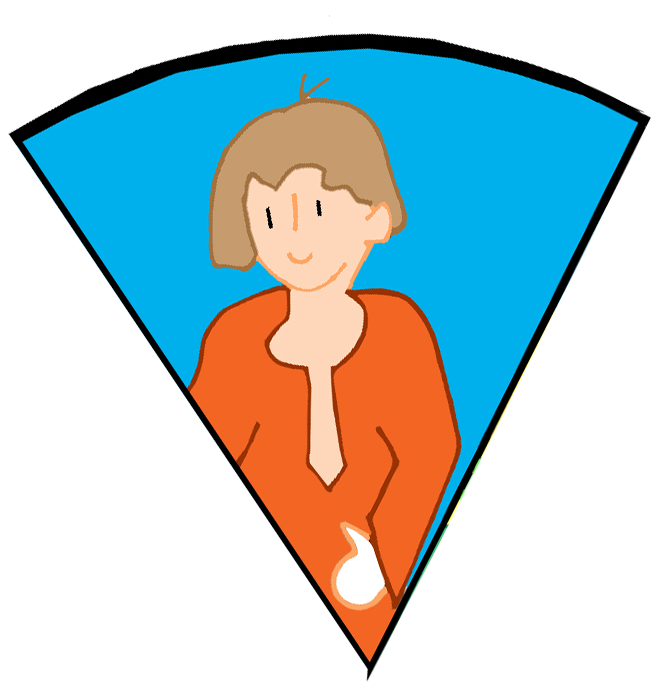 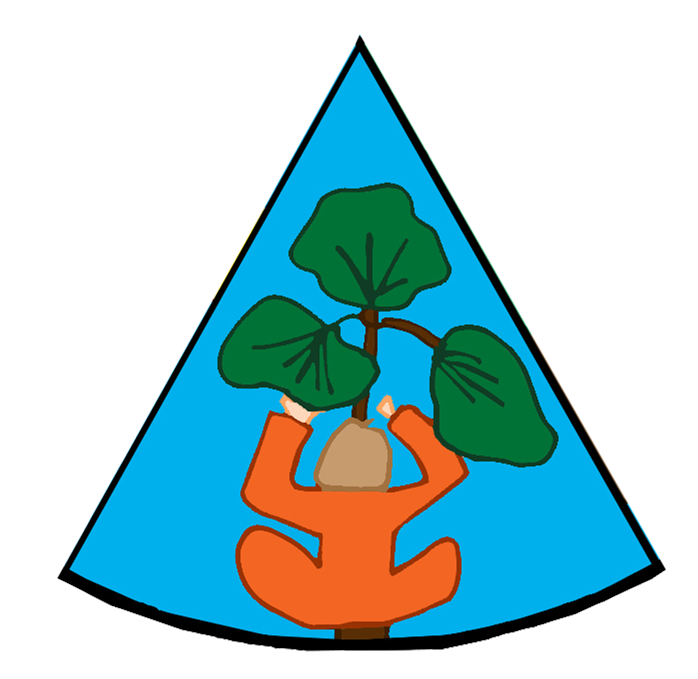 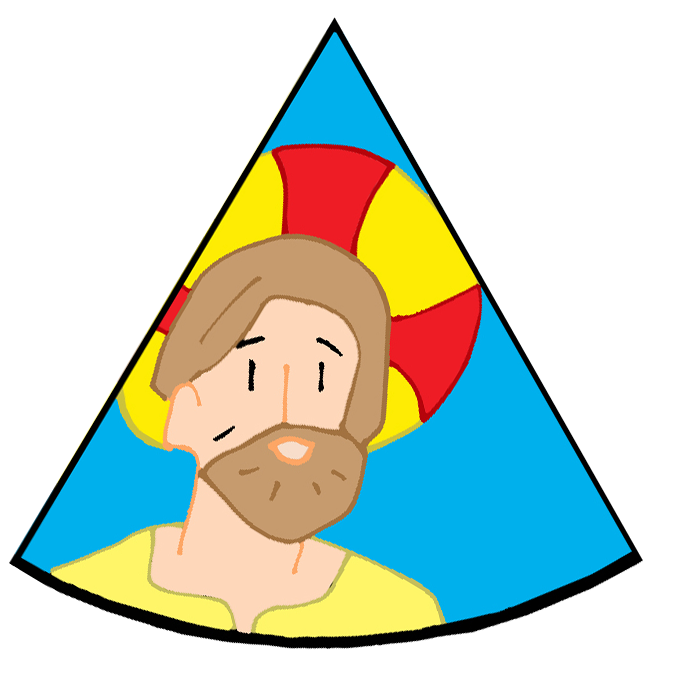 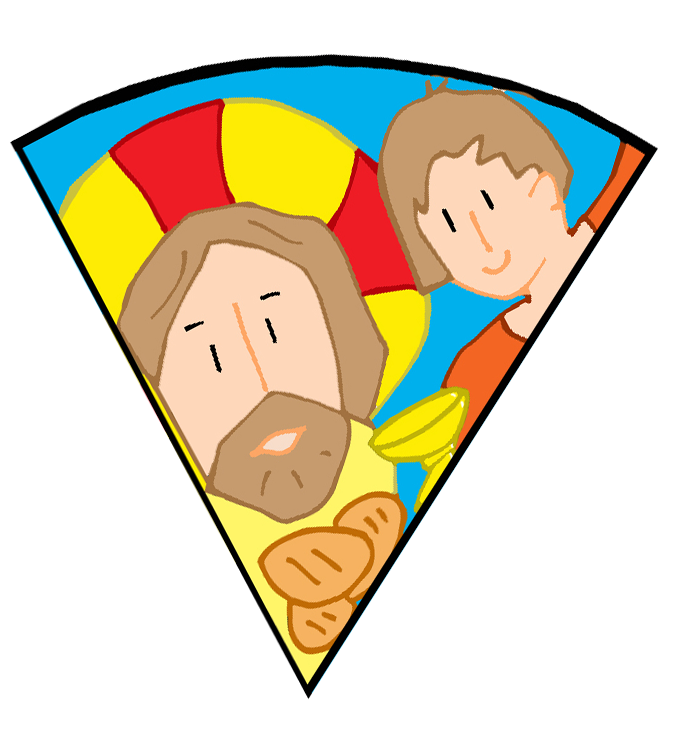 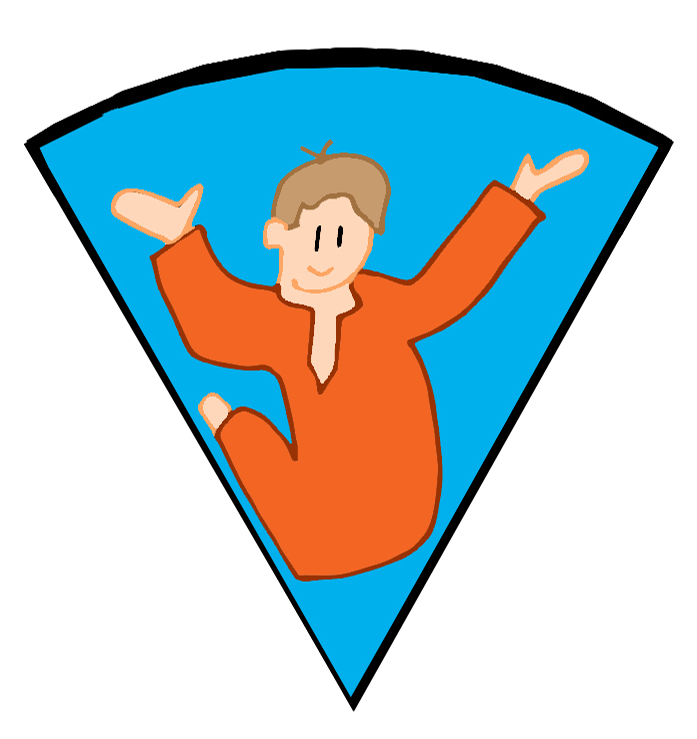 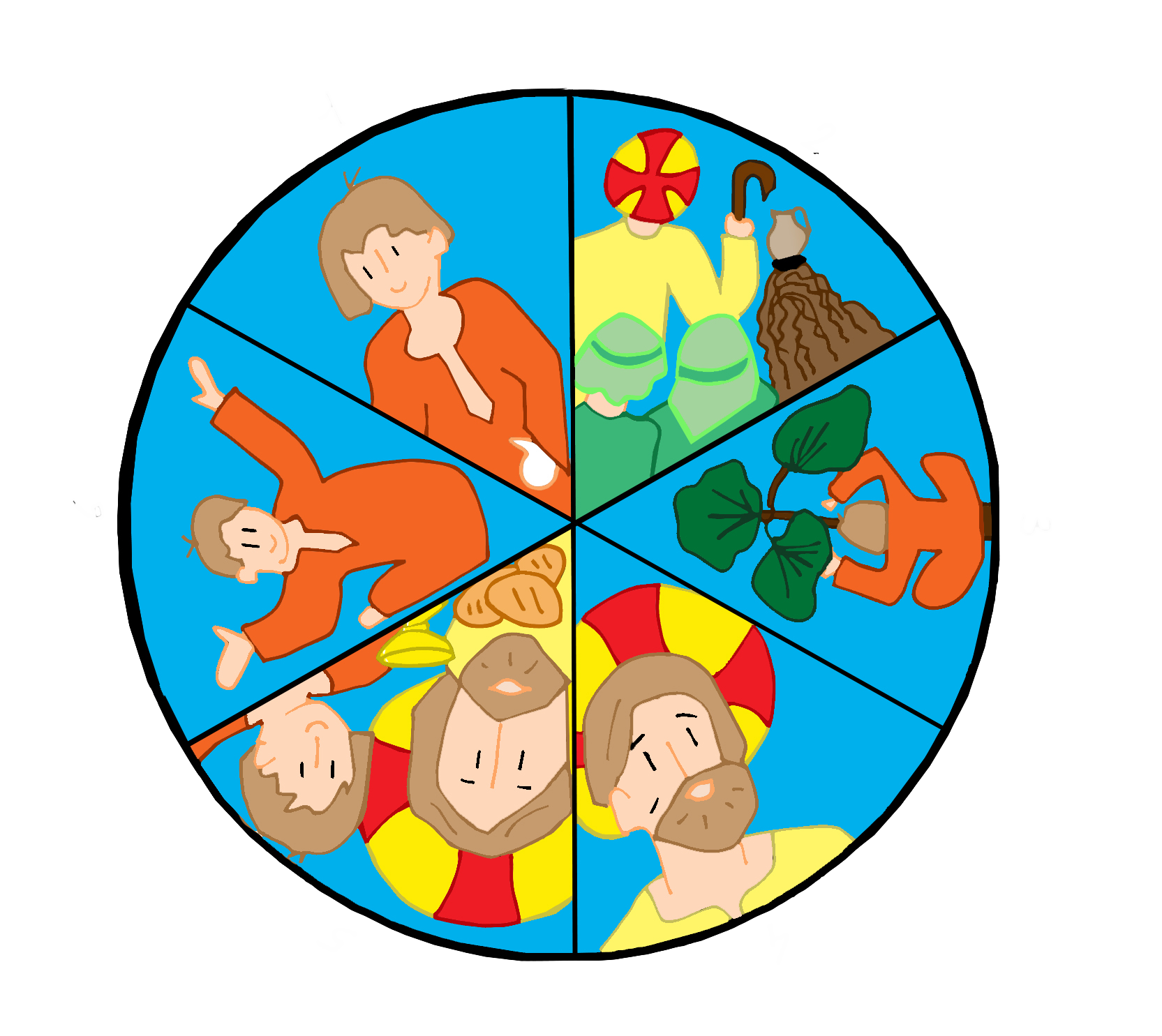 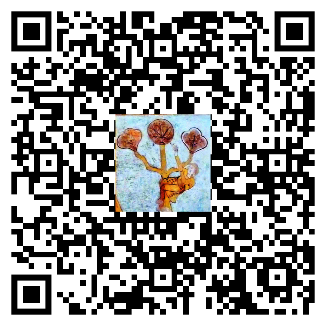 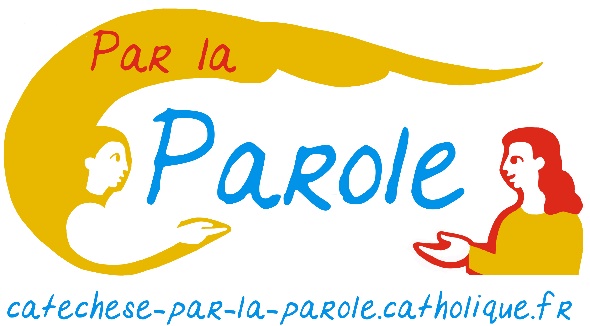 Catéchèse  Par la Parole
Module Zachée
Illustrations Chantal Lorge